Αρχαϊκή Τέχνη
105. Χάλκινο ειδώλιο αλόγου από το νεκροταφείο του Fusco. Συρακούσες. 106. Κεφαλή «φιλοσόφου» από ναυάγιο στο Porticello. 430 π.Χ.
107. Μαρμάρινη λυχνία από το ιερό της Μαλοφόρου στον Σελινούντα. 610-600 π.Χ. Παλέρμο.
Μετόπες από τον ναό Υ: Σελινούς. 108. Δύο θεότητες σε τέθριππο. 109. Ευρώπη και Ταύρος.
110. Σφίγγα. 111. Ο Απόλλων, η Λητώ και η Άρτεμις
112. Μετόπη από τον ναό Υ. Τρεις θεότητες. 113. Μετόπη από τον ναό C του Σελινούντα. Περσέας.
114. Ηρακλής και Κέρκοπες. 115. Απόλλων, Άρτεμις και Λητώ σε άρμα (οι θεές δεν σώζονται)
116. Σελινούς, ναός F. Απόσπασμα από μετόπη: θνήσκων γίγαντας.
117. Οι μετόπες του ναού της Ήρας στο Foce del Sele.
118. Κένταυρος. 120. Ο Οδυσσέας πάνω σε χελώνα.
118. Σιληνομαχία.
121. Μελανόμορφος σκύφος σικελικού εργαστηρίου: ο Οδυσσέας πάνω σε μια χελώνα. 500 π.Χ. Παλέρμο.
122. Οι δύο Λευκιππίδες διαφεύγουν. 123. Η μάχη για τον Τρίποδα
124. Ηρακλής και Κέρκοπες. 125. Ηρακλής και Ανταίος.
126. Κλυταιμνήστρα και τροφός. 127. Ορέστης και Αίγισθος.
128.-129. Ο Τιτυός απαγάγει τη Λητώ καταδιωκόμενος από την Αρτέμιδα και τον Απόλλωνα.
130. Έκτορας και Πάτροκλος. 131. Ηρακλής και Ευρυσθέας.
132. Άγαλμα κουροτρόφου από τα Μέγαρα Υβλαία. 134. Κεφαλή κούρου από τους Λεοντίνους.
133. Κούρος από τα Μέγαρα Υβλαία. 135. Κούρος από τους Λεοντίνους
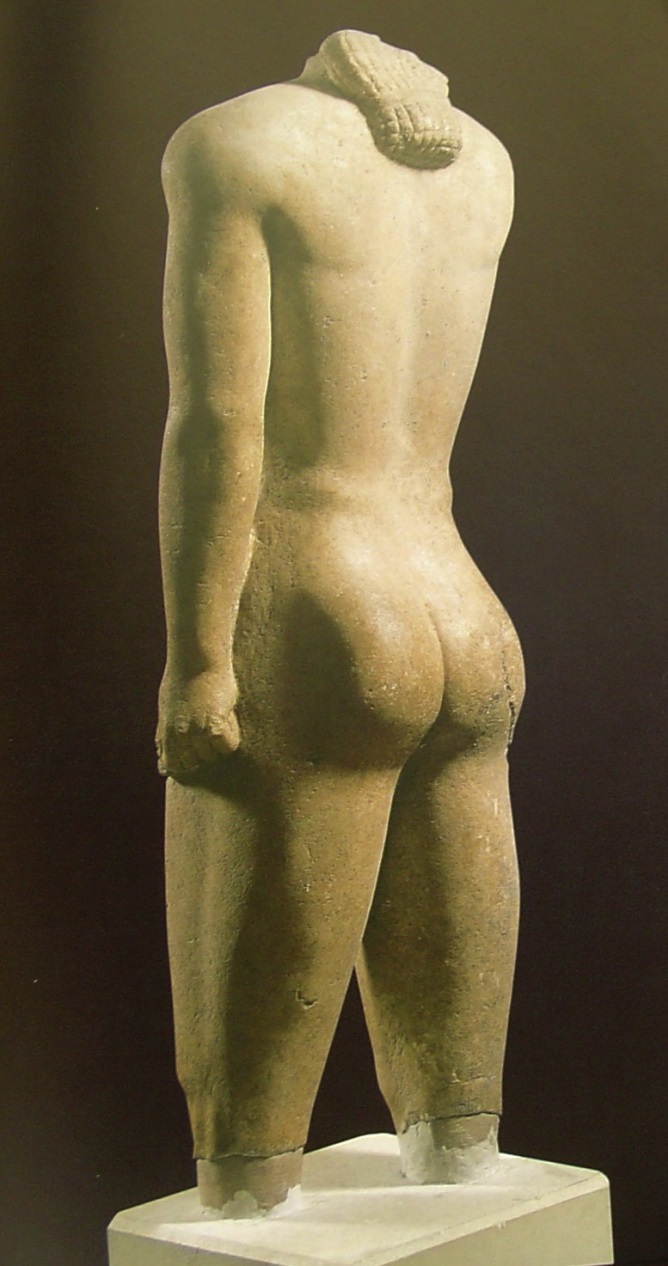 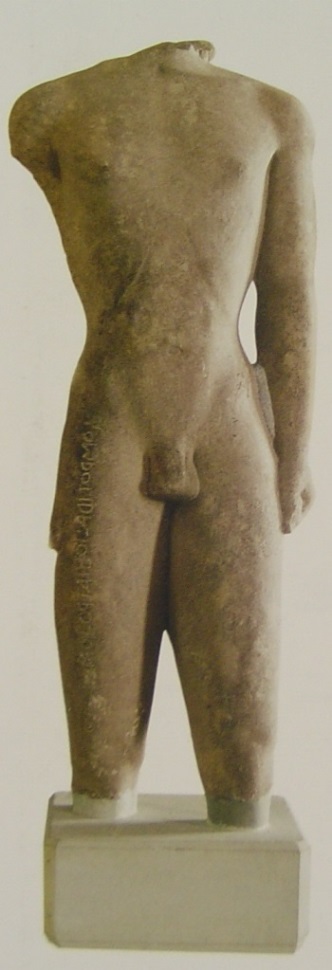 136α-δ. Ο έφηβος του Ακράγαντα.
137. Ο πολεμιστής από τον Ακράγαντα. 138. Άτλας από τον Ακράγαντα. 480 π.Χ. 139. Νίκη από τις Συρακούσες.
140. Λεπτομέρειες κούρου ιωνικής τεχνοτροπίας από το Μεταπόντιον. .
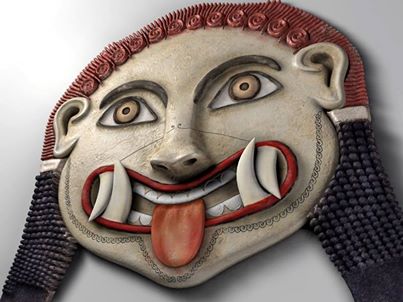 141. Σελινούς, ναός C.
142. Συρακούσες, ναός της Αθηνάς.
143. Πήλινος πίνακας από ιερό στο San Biagio, Μεταπόντιο.
144. Μεταπόντιον, ναός C1. Πίναξ.
145. Πίνακας από το ιερό της Αθηνάς στην Francavilla Maritima.
146. Γυναικεία κεφαλή. 147. Γυναικεία κεφαλή: Τάραντας, ύστερος 5ος αι.
Ακροκέραμα. 148. Μέδμα. 149. Τάραντας.
Ακροκέραμα. 150. Νάξος. 151. Γέλα.
152. Γέλα. Ύστερο αρχαϊκό ακροκέραμο: Γοργόνειον.
153. Γραπτή σίμη από τους Λοκρούς.
154. Arula από την Έννα (Centuripe). 155. Arula από την Γέλα. Ηώς και νέος.
156α-β. Κεφαλή Περσεφόνης από τον Ακράγαντα.
157. Άγαλμα θεάς από το Grammichele. 158α. Προτομή θεότητας από τη Γέλα. Ύστερος 6ος αι. π.Χ. 158β. προτομή από το Vassallaggi.
159. Προτομή Θεάς. Συρακούσες. 160. Προτομή Αρτέμιδος Φεραίας από τις Συρακούσες. Τέλη 5ου αι.
161α-β. Πήλινες προτομές από την Morgantina. Ύστερη κλασική και Ελληνιστική περίοδος.
162. Δαιδαλικό ειδώλιο από την Γέλα. 163. Μεταπόντιο. Δαιδαλικό ειδώλιο. 164. Πλακίδιο με μορφή κόρης από την Σύβαρη.
165. Ελεφαντοστέινο πλακίδιο από τα Μέγαρα Υβλαία. 166. Λυχνία από την Ποσειδωνία.Πρώιμος 6ος αι.
167. Λυχνία από την Γέλα.
168. Θεά από το Paestum. 169. Σύμπλεγμα χορευτριών από το Paestum. 170. Vibo Valentia. Ένθρονη θεά από το Ιππώνιον.
171. Ειδώλιο Μαλοφόρου. 172. « Αθηνά Λινδία », ειδώλιο από την Καμαρίνα.
173. Belmonte Piceno. Λαβή αγγείου. 174. Κρατήρας από το Vix.
175α-β. Λακωνικός κρατήρας από τάφο της Καπύης. 6ος αι.
176. Υδρία Βέρνης. 177. Υδρία του Pesaro. 6ος αι. π.Χ.
178. Paestum 49803. Υδρία από το Ηρώον. 179. Βερολίνο. Τρίπους από το Μεταπόντιον.
180. Λέβης Λεοντίνων. 181. Οινοχόη από την Sala Consilina.
182. Αθηνά από την Ιμέρα. 183. Palermo. Κούρος από τον Σελινούντα. 184. Κριοφόρος από το Μεταπόντιον.
185-186. Οπλίτης και θεά από την Francavilla Maritima.
187. Ο Δίας από το Ugento. 530 π.Χ.
188. Έφηβος από το Castelvetrano. 189. Στήριγμα κατόπτρου από τους Λοκρούς. 190. Kάτοπτρο. Συλλογή Ortiz.
191. Φιάλη με πλαστική διακόσμηση. Guardia Perticara, tomba 218. 192. Χαλκιδικό κράνος: Banzi.
193. Κορινθιακό κράνος. Camarina. 194. Χαλκιδικό κράνος. Misouri. 195. Απουλο-κορινθιακό κράνος. Basilicata. 196. Banzi. Οπλισμός από τάφο.